Волосы-лучшее украшение
Выполнила:
Кутлугильдина  Розалия
Обучающаяся 4б класса
Красивые волосы – блестящие и густые – во все времена и у всех народов 
 считались украшением внешности человека. Но что мы знаем о волосах?
Какое значение они имеют для человека?
Как сохранить их красивыми?
Задачи
Изучить роль волосяного покрова для древнейших людей и современного человека

Изучить строение и типы волос

Изучить роль питания и образа жизни человека для здоровья волос

Изучить правила ухода за волосами
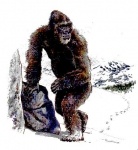 Доисторические люди были полностью покрыты шерстью. Она защищала их от холода и жары, от нападения животных
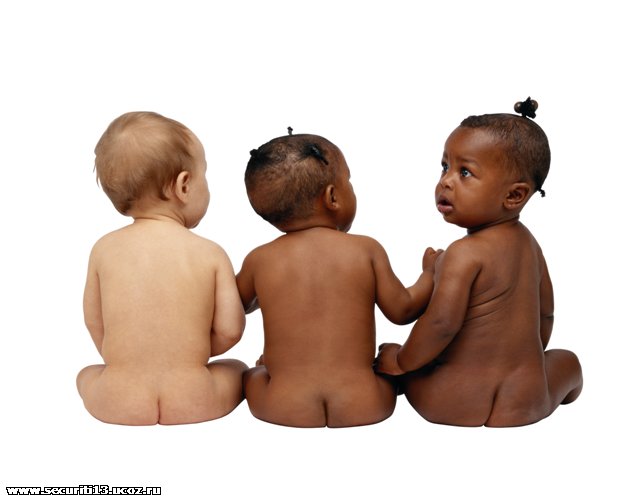 Но некоторые части нашего тела по прежнему защищены волосяным покровом. 
Наши ресницы и брови защищают глаза от грязи и пота.
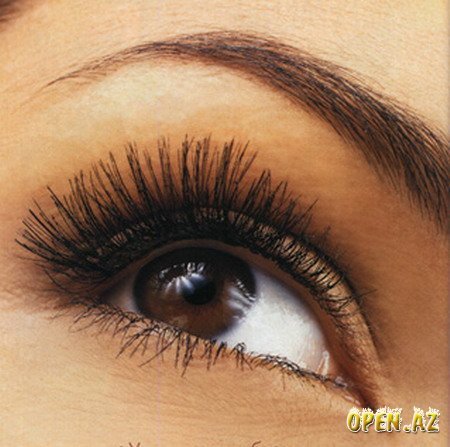 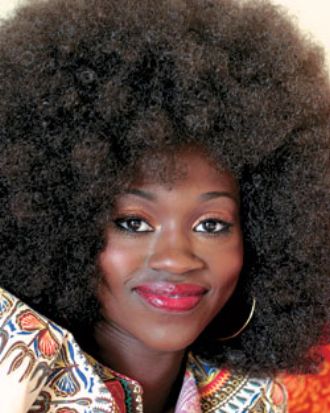 Волосы на голове защищают головной мозг 
   от холода 
     при низкой температуре
 и от жары
 при высокой температуре.
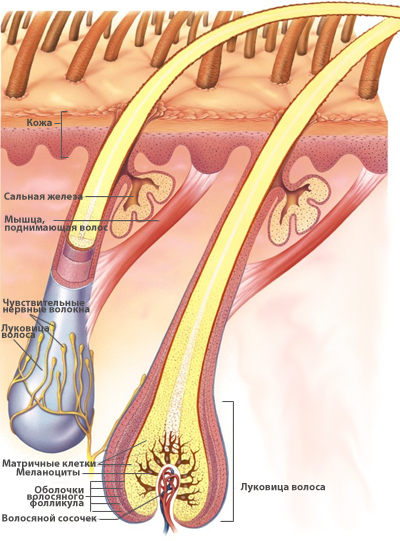 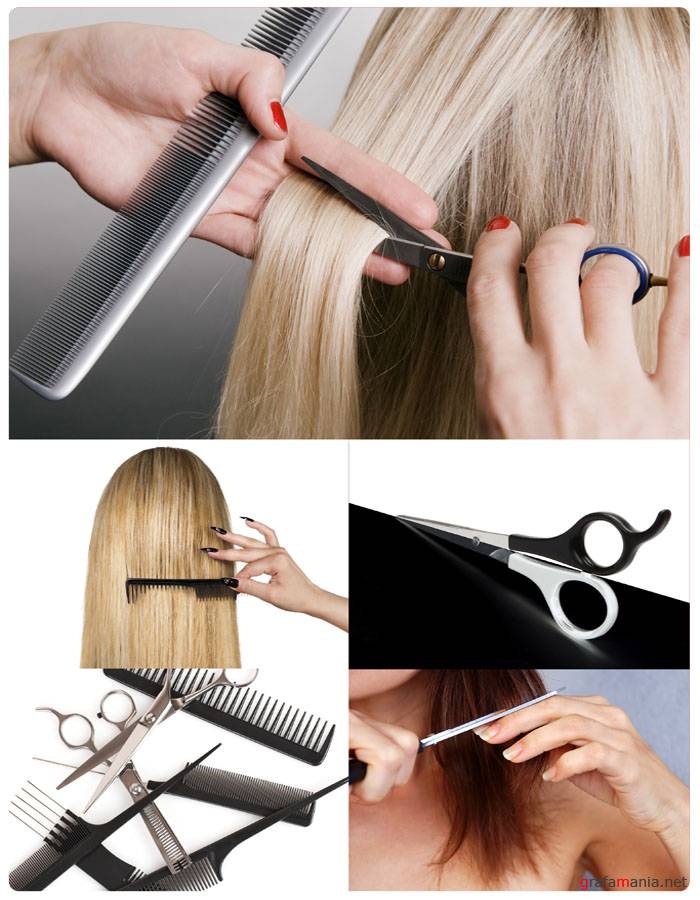 На что похожи наши волосы?
Я знаю, что тело рыбы покрыто чешуйками, еловые и сосновые шишки тоже состоят из чешуек.
 Оказывается,  что и наши волосы тоже состоят из чешуек.
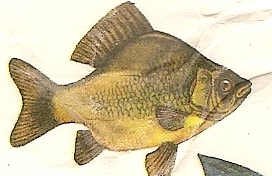 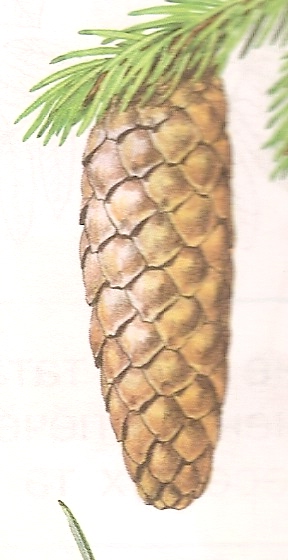 Волосы не прямо торчат из кожи, 
а располагаются немного наклонно. 
Когда мы пугаемся, 
или нам холодно, поднимаются наши волосы («гусиная кожа») и выдавливаются капельки жира.
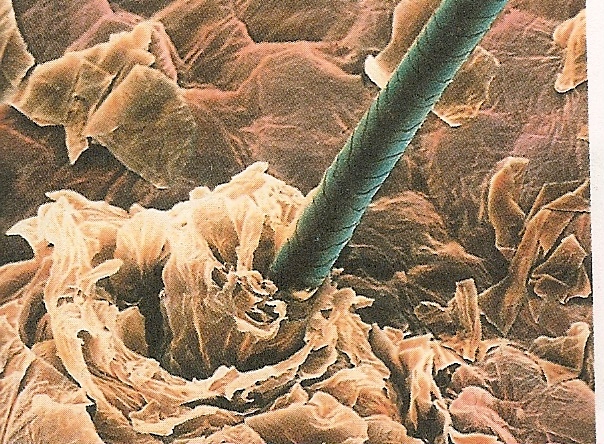 Почему волосы бывают кудрявые и прямые? Это зависит от расположения волосяной луковицы.
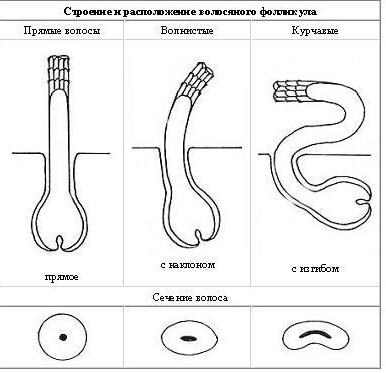 прямое
с наклоном
с изгибом
Сечение волоса
Исследование №1
Я исследовала структуру волос девочек своего класса
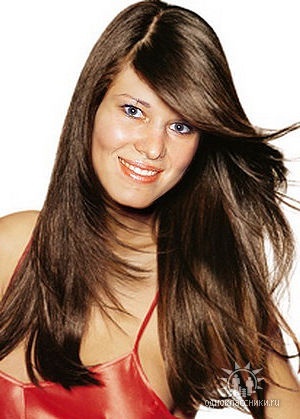 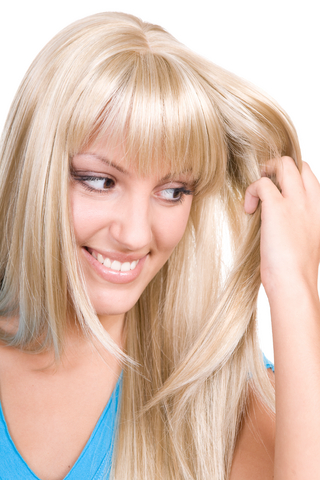 Волосы на голове растут со скоростью 15 см в год. 
Летом волосы растут быстрее, потому что в тёплую погоду коже головы приливает больше крови.
 Это обеспечивает луковицам волос дополнительное питание.
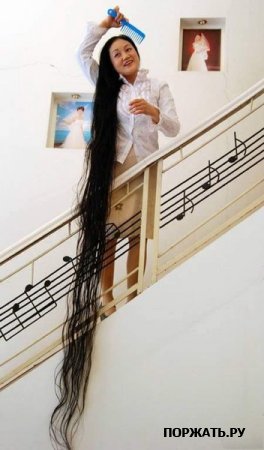 Если не стричь волосы на голове, они могут дорасти  до уровня талии прежде,
 чем начнут выпадать.
Длина роскошных волос уфимки Гульнар Юлдашбаевой достигает двух с лишним метров
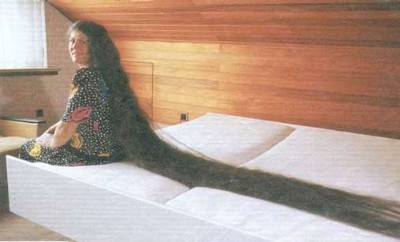 В России самые длинные волосы принадлежат Татьяне Письменной, жительнице Волгограда. 
Длина ее волос составляет 2м 50см.
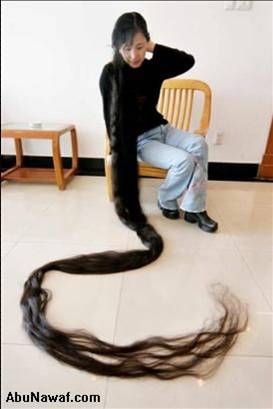 Мировой рекорд
 по длине волос принадлежит индийской женщине –
 4м 23см
Исследование №2
Я исследовала длину волос девочек.
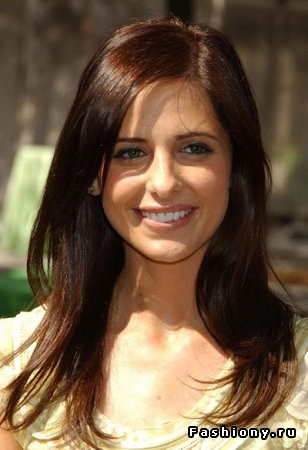 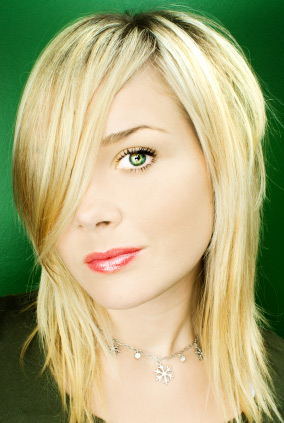 За цвет волос отвечает пигмент, который называется «меланин»
Чем больше меланина, тем темнее волосы.
Исследование №3
Я  исследовала, какие волосы по цвету у девочек нашего класса
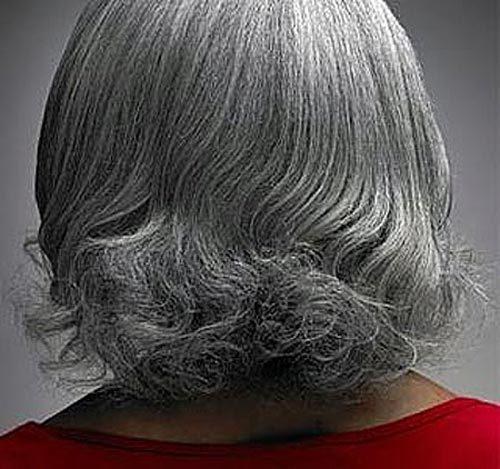 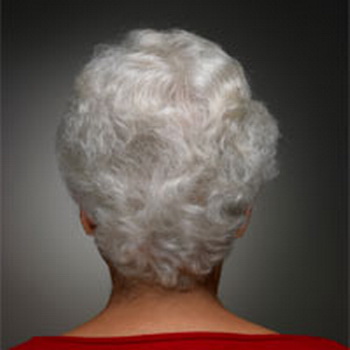 По мере того как люди стареют, поступление меланина к их волосам может прекратиться. 
Поэтому они становятся седыми.
Ухоженные волосы – это лучшее украшение, которое подарила нам природа.
Парикмахеры – профессионалы       умеют делать необычные причёски.
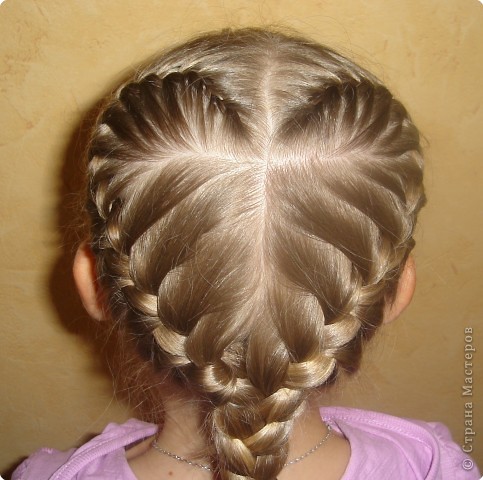 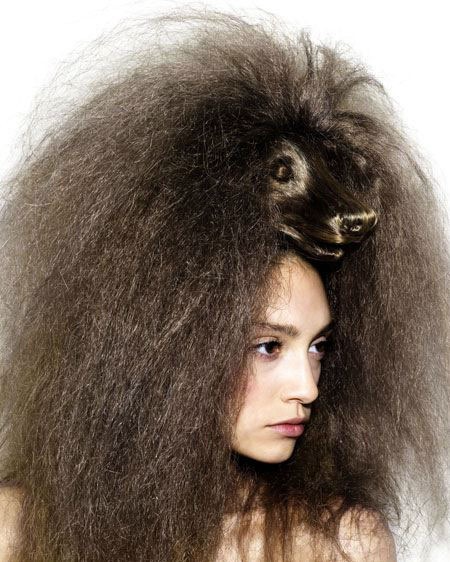 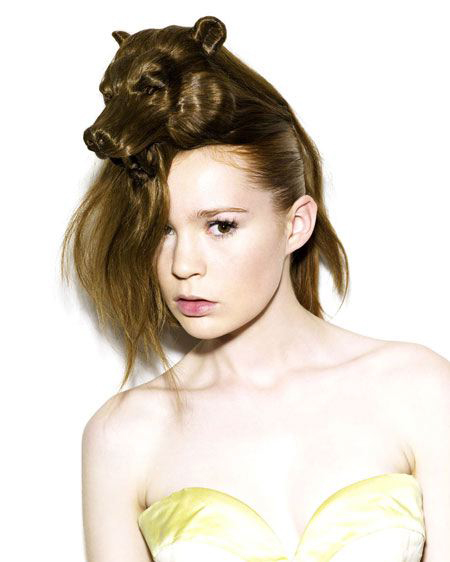 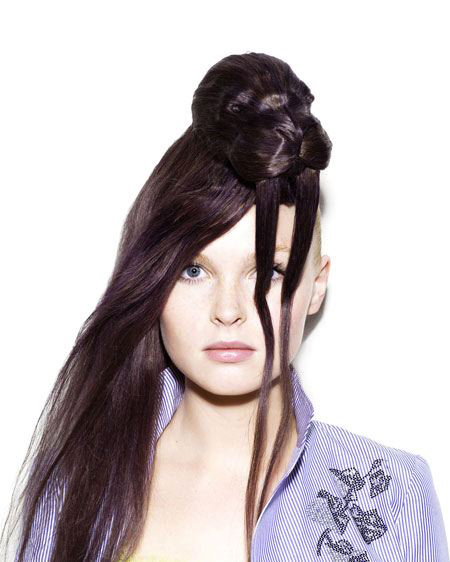 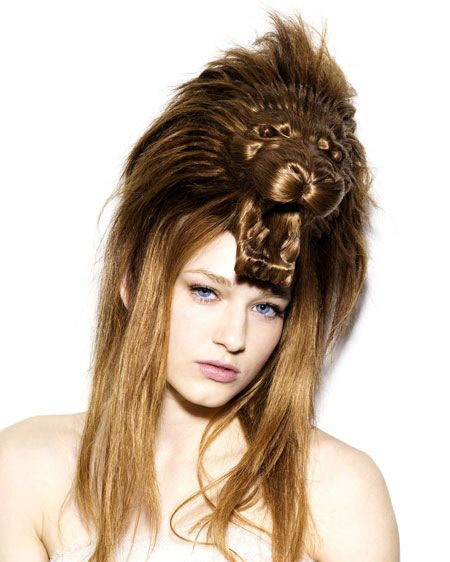 С такими прическами девочки  нашего класса ходят в школу.
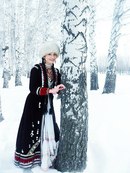 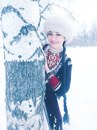 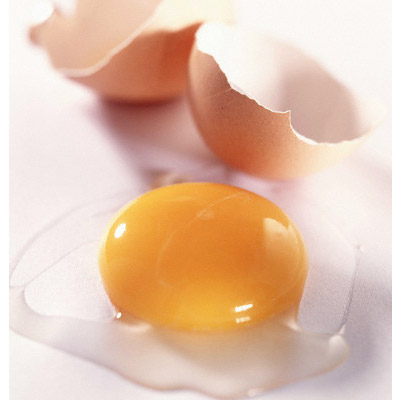 Волосы мыли с помощью простокваши, яичного желтка
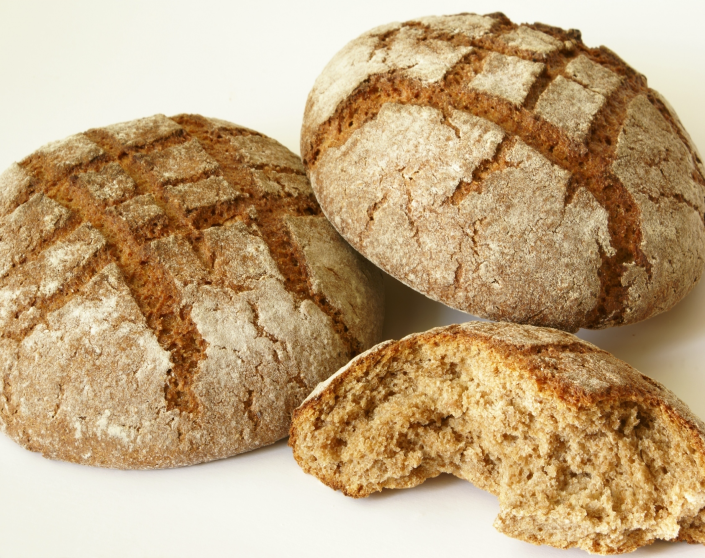 или размоченного хлеба
Ополаскивали волосы отварами различных трав.
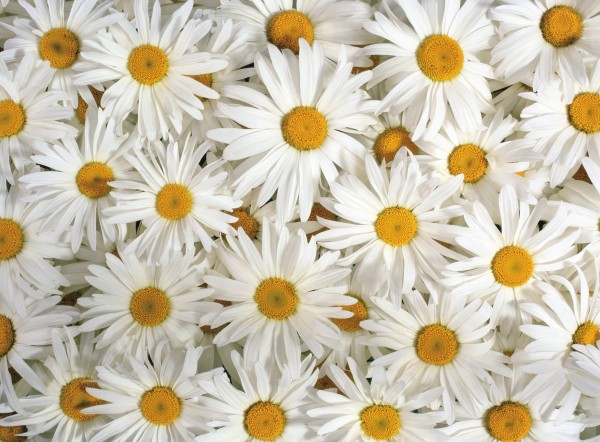 Как правильно питаться
Самое важное звено в здоровье и красоте волос является рациональное, 
правильное и полезное питание. 
	Недостаток витаминов в организме может привести к выпадению волос, 
появлению перхоти.
Вывод
Волосы –прекрасный , но хрупкий дар природы.
 Главное условие сохранить их красивыми –правильный уход, здоровый образ жизни и рациональное питание.
Спасибо за внимание.